PGN 2020
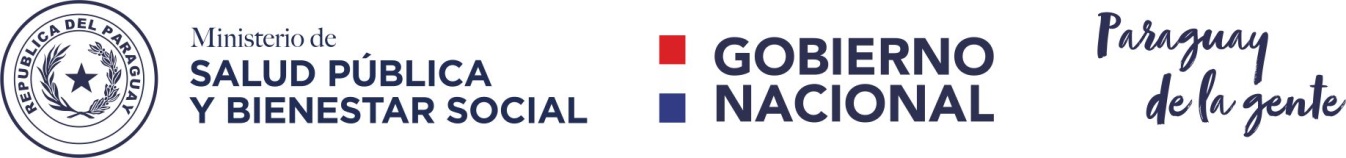 Referencia de los Organismos Internacionales respecto a la inversión en salud
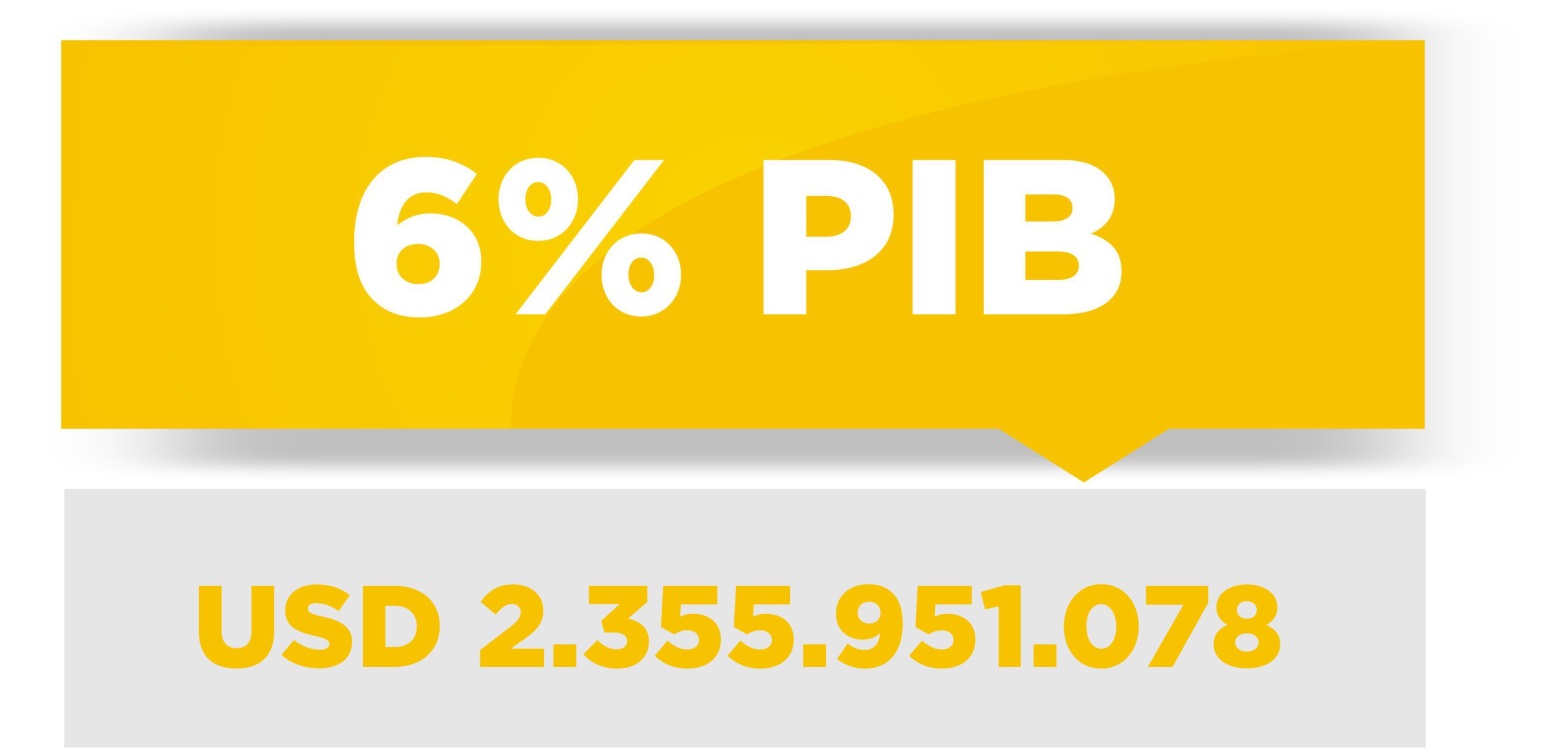 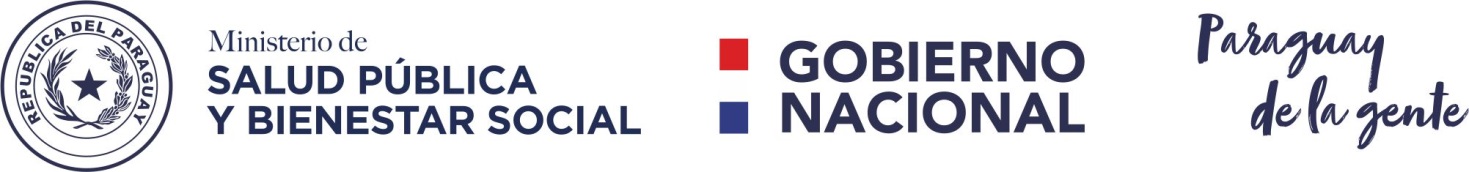 Ministerio de Salud Pública y Bienestar Social
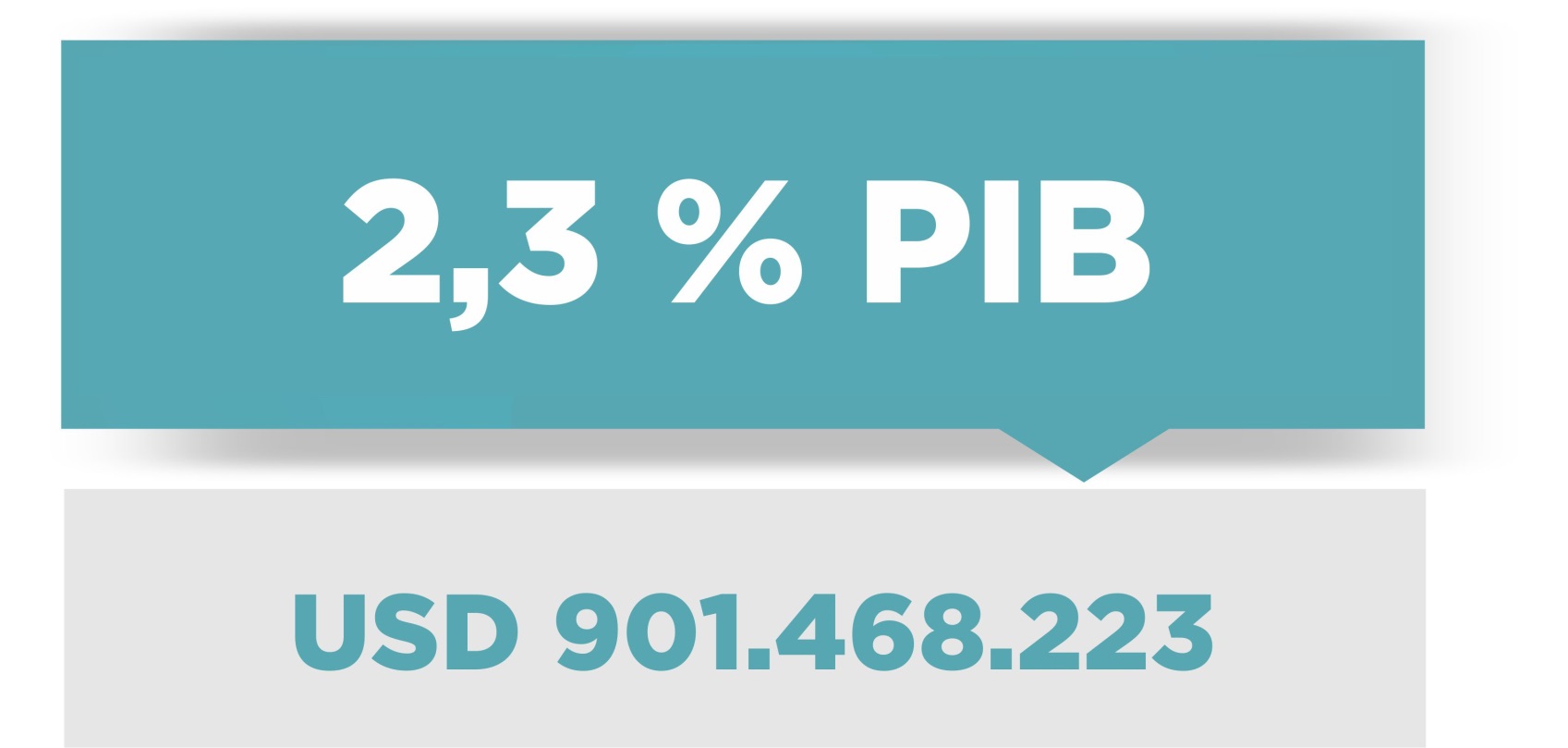 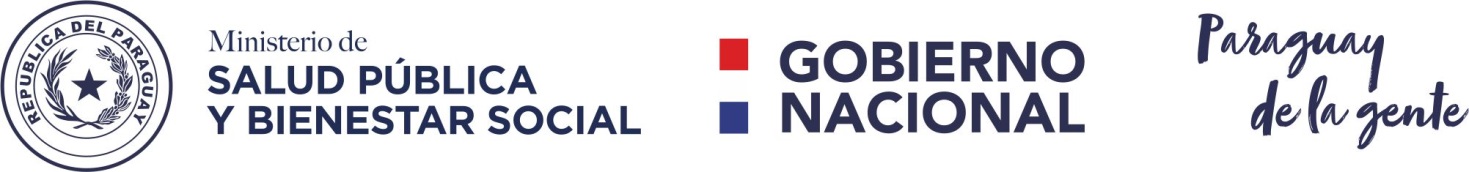 ACCIONES ESTRATÉGICAS
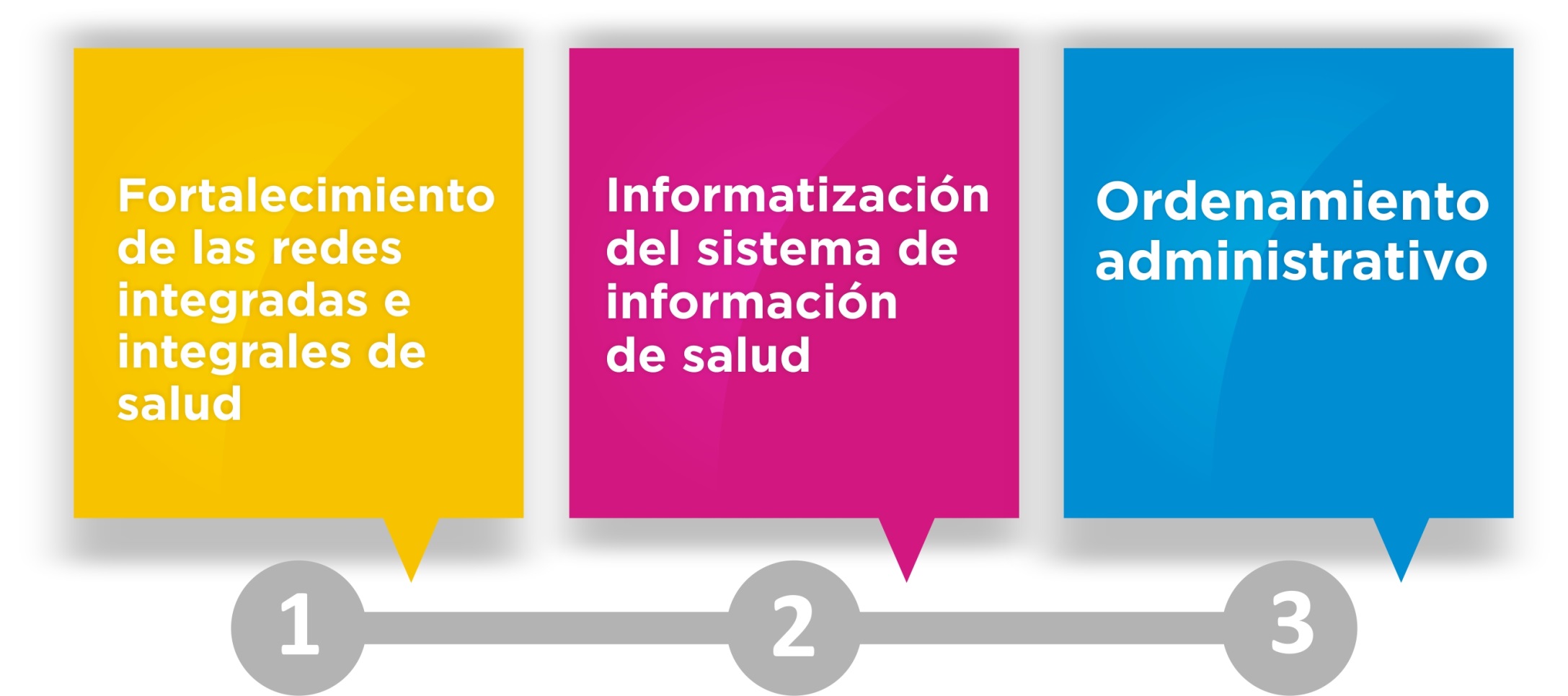 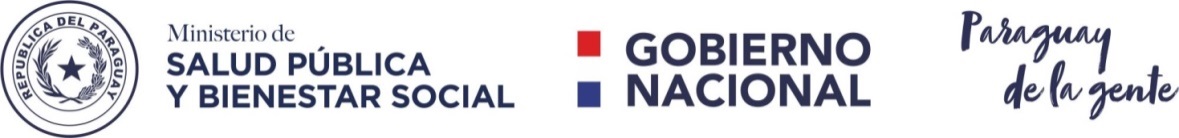 Fortalecimiento de las redes integradas e integrales de salud
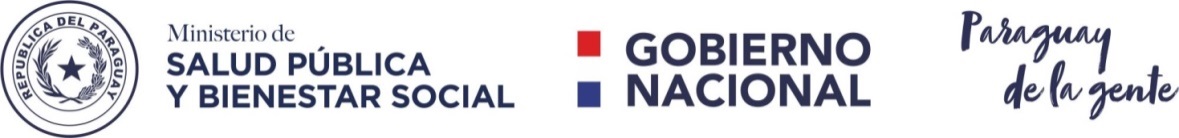 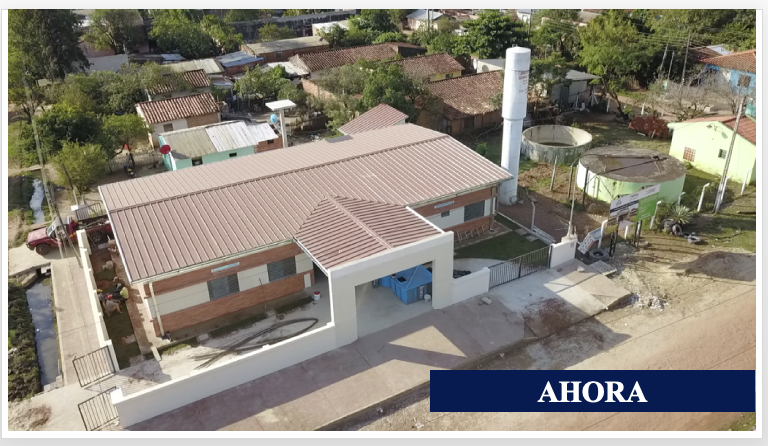 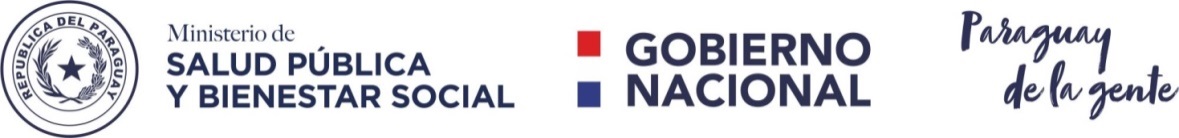 CONCEPCIÓN
Unidad de Salud de la Familia “Cuartelero”
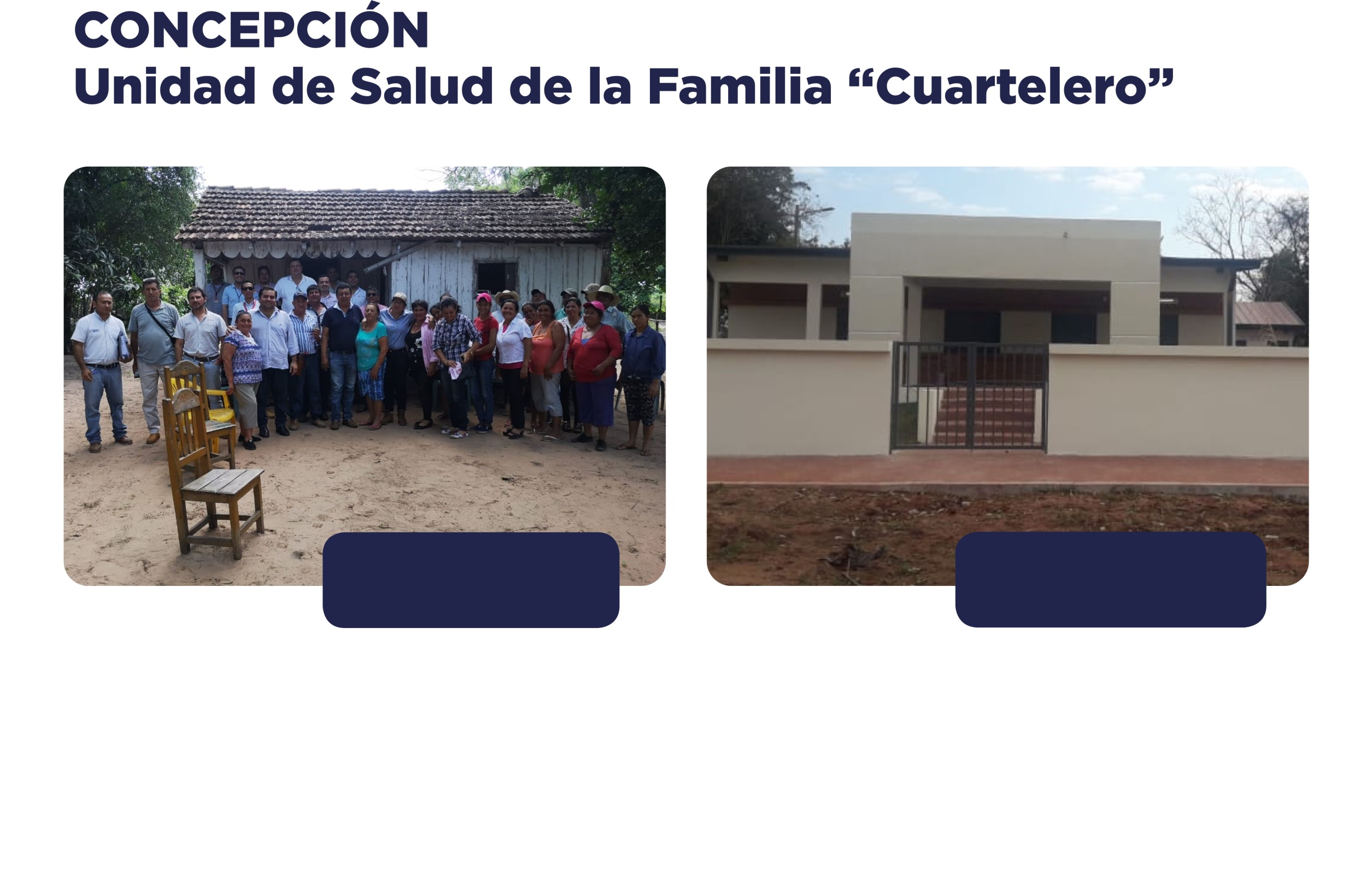 AHORA
ANTES
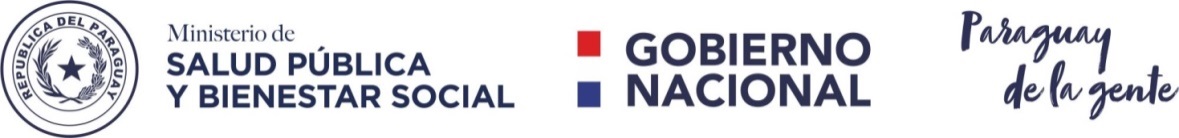 CONCEPCIÓN
Unidad de Salud de la Familia “Capitán Sosa”
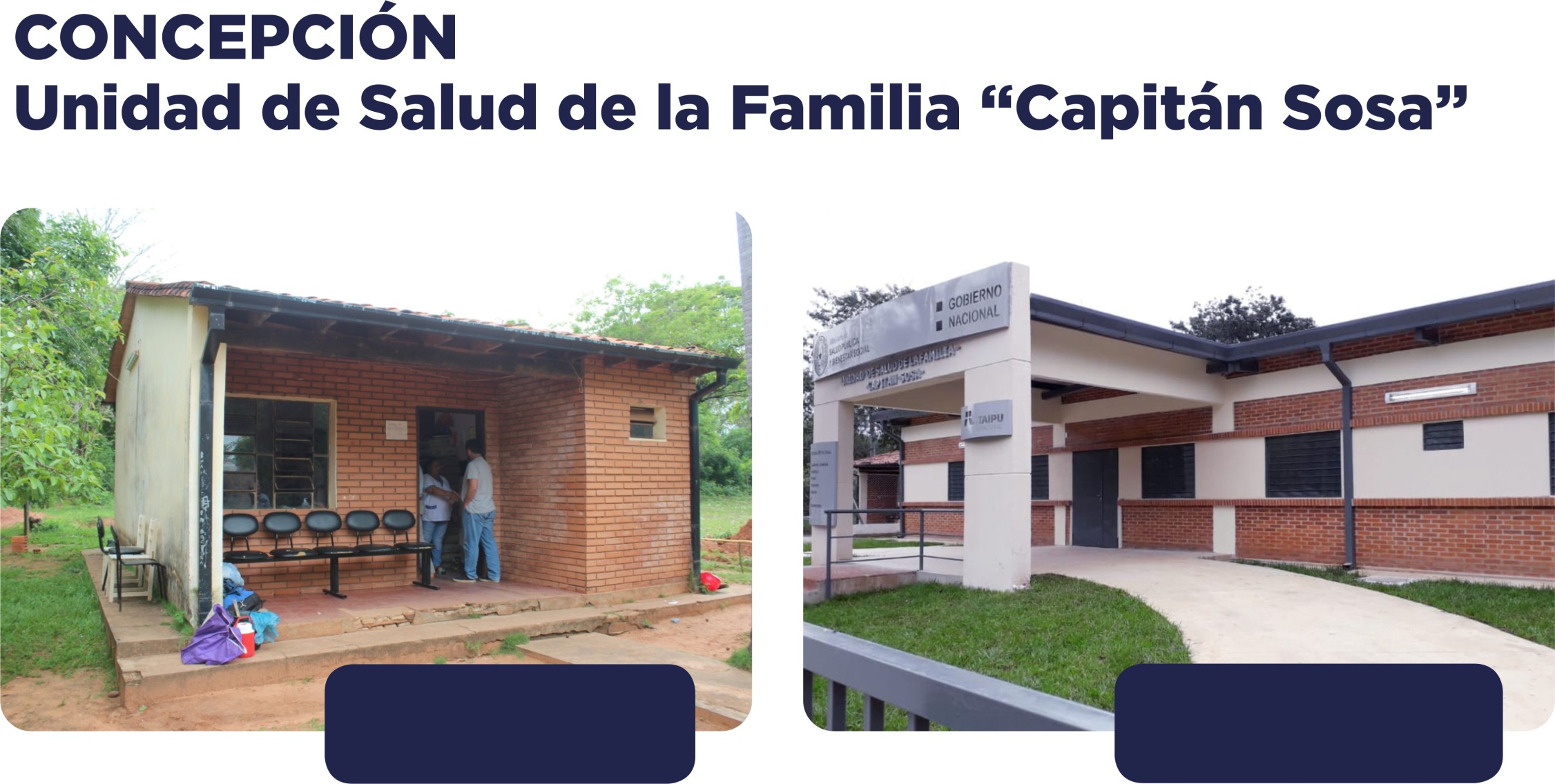 AHORA
ANTES
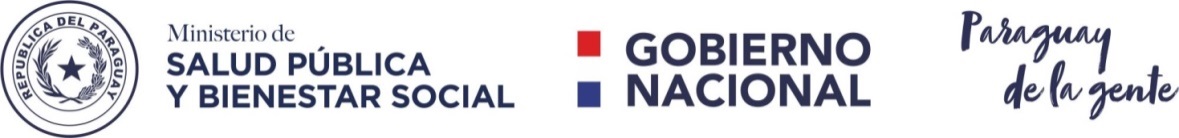 SAN PEDRO
Unidad de Salud de la Familia “Py’aguapy”
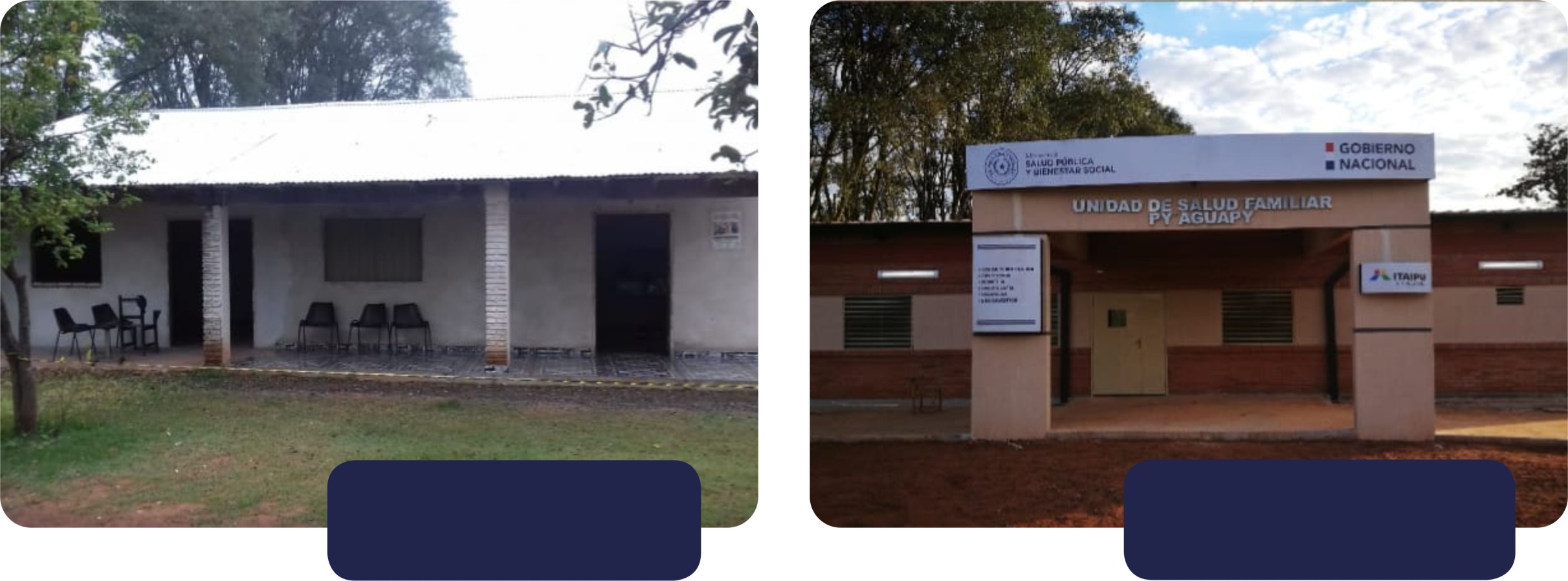 AHORA
ANTES
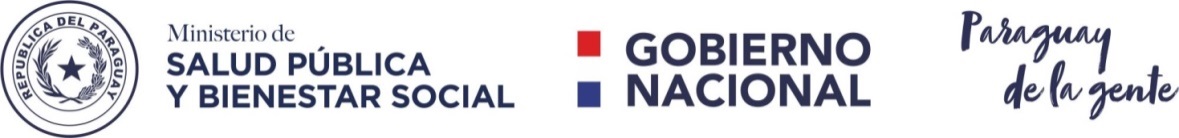 Hospital General Barrio Obrero
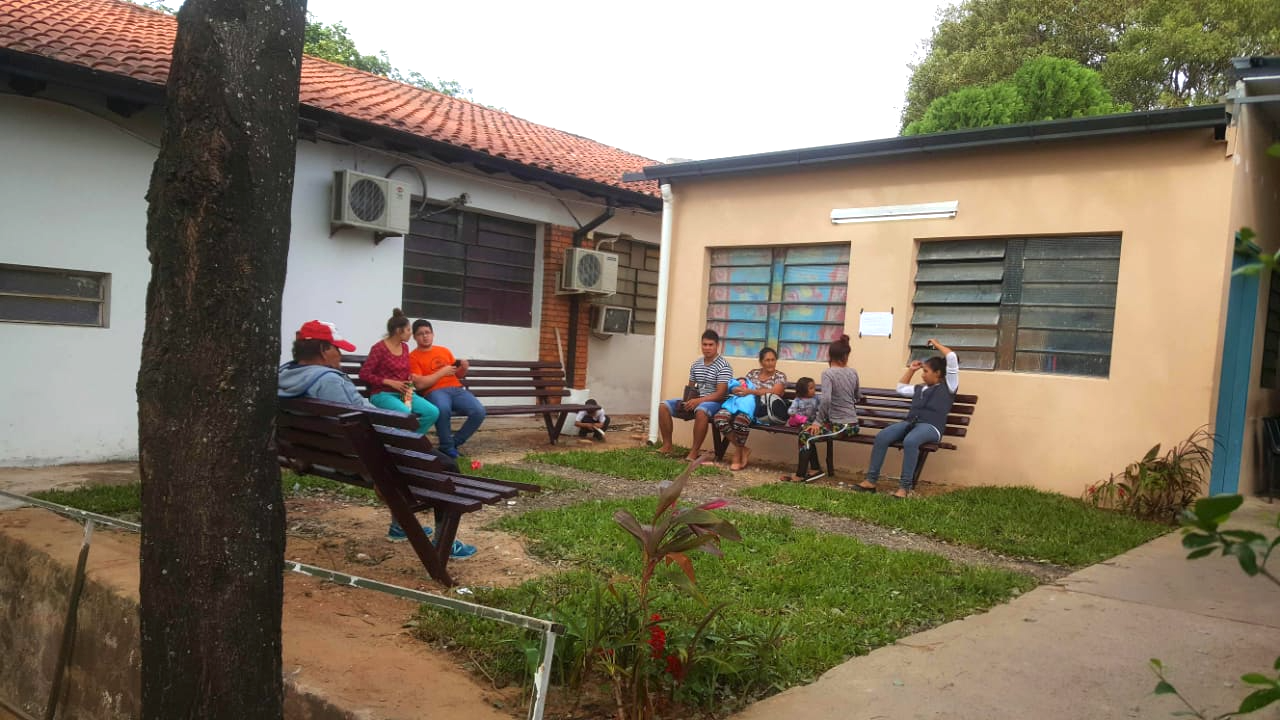 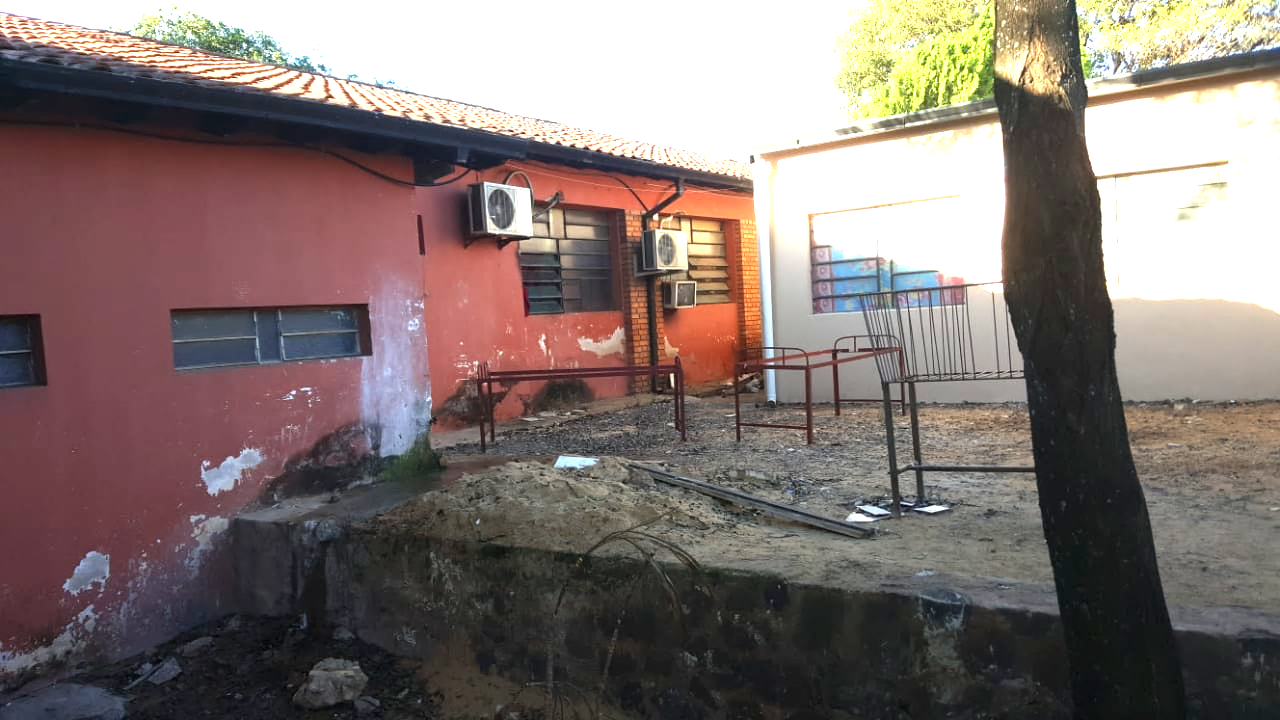 ANTES
AHORA
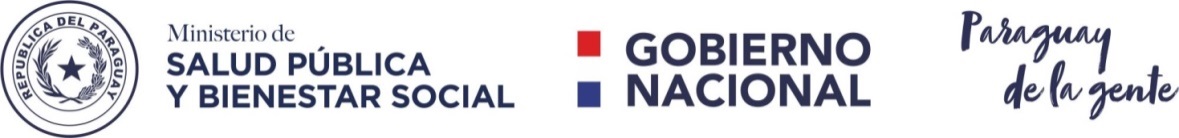 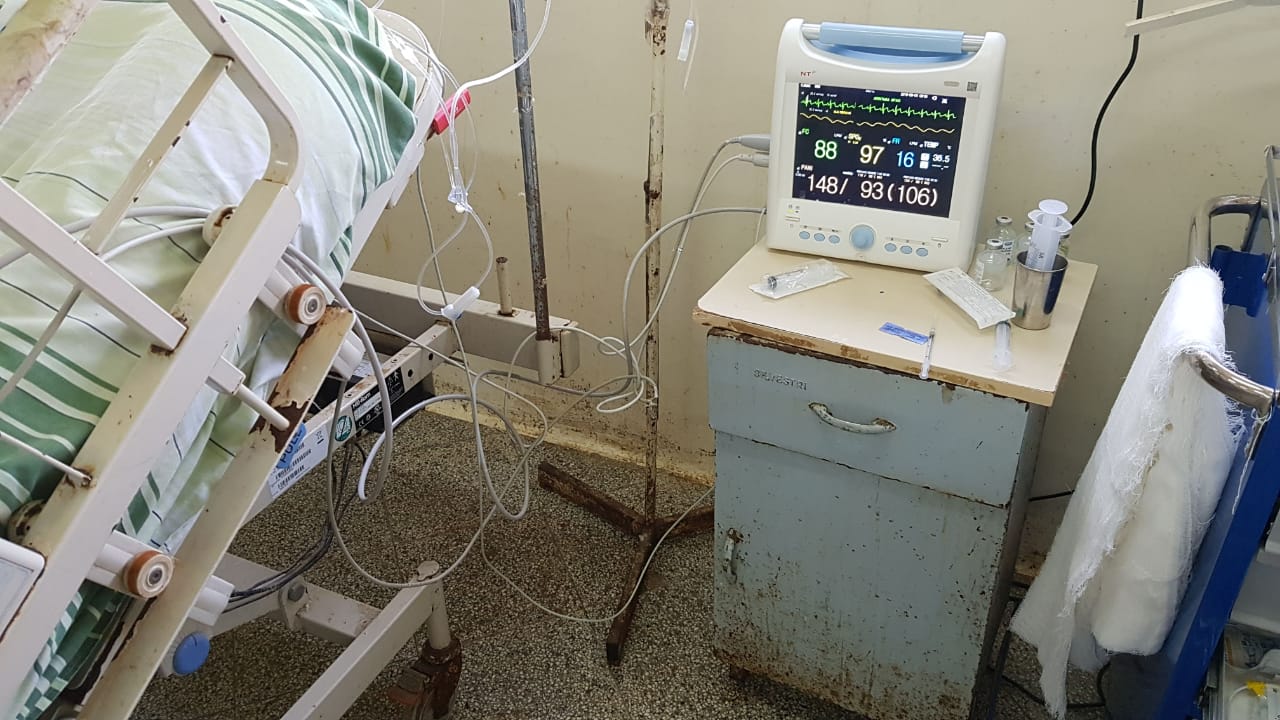 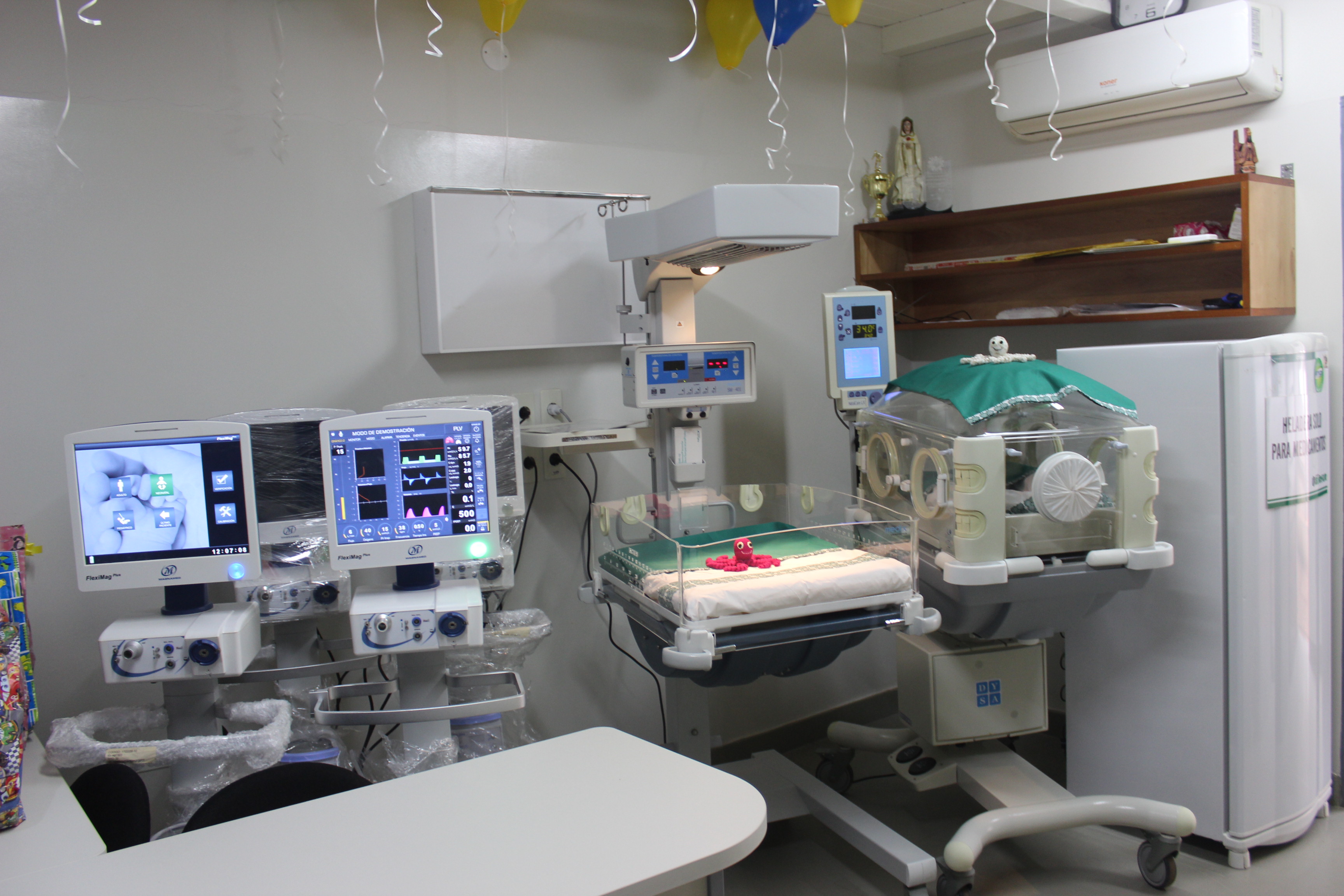 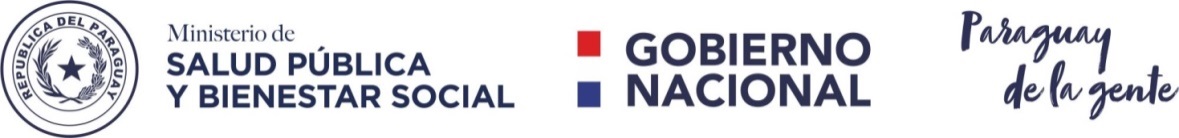 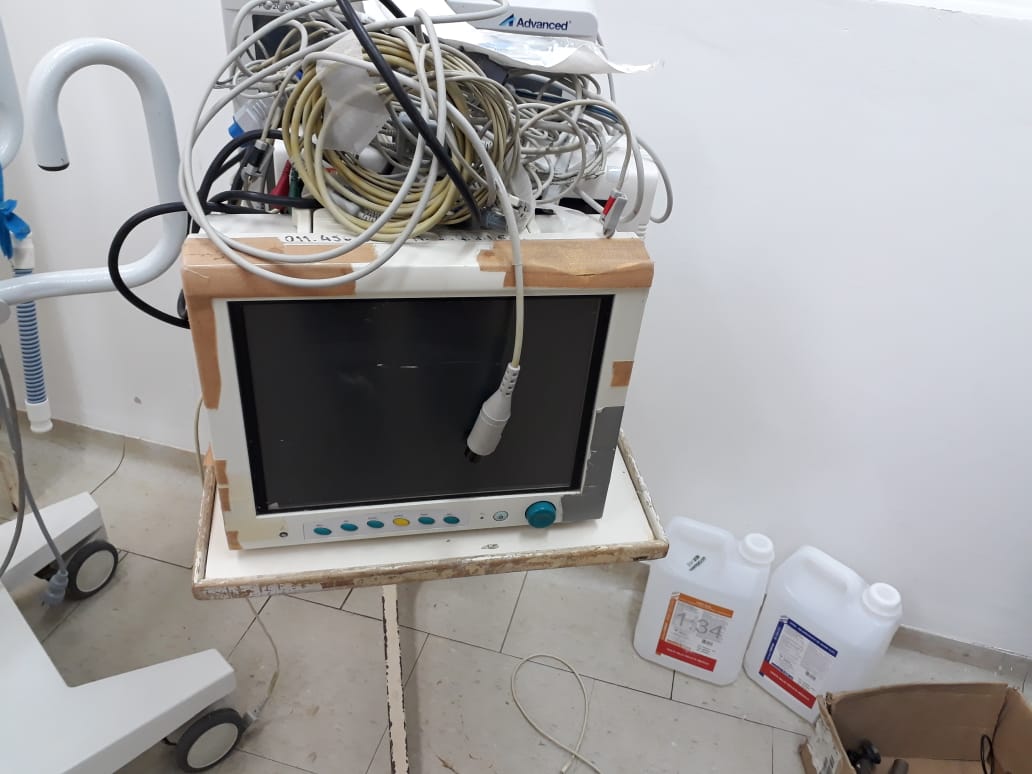 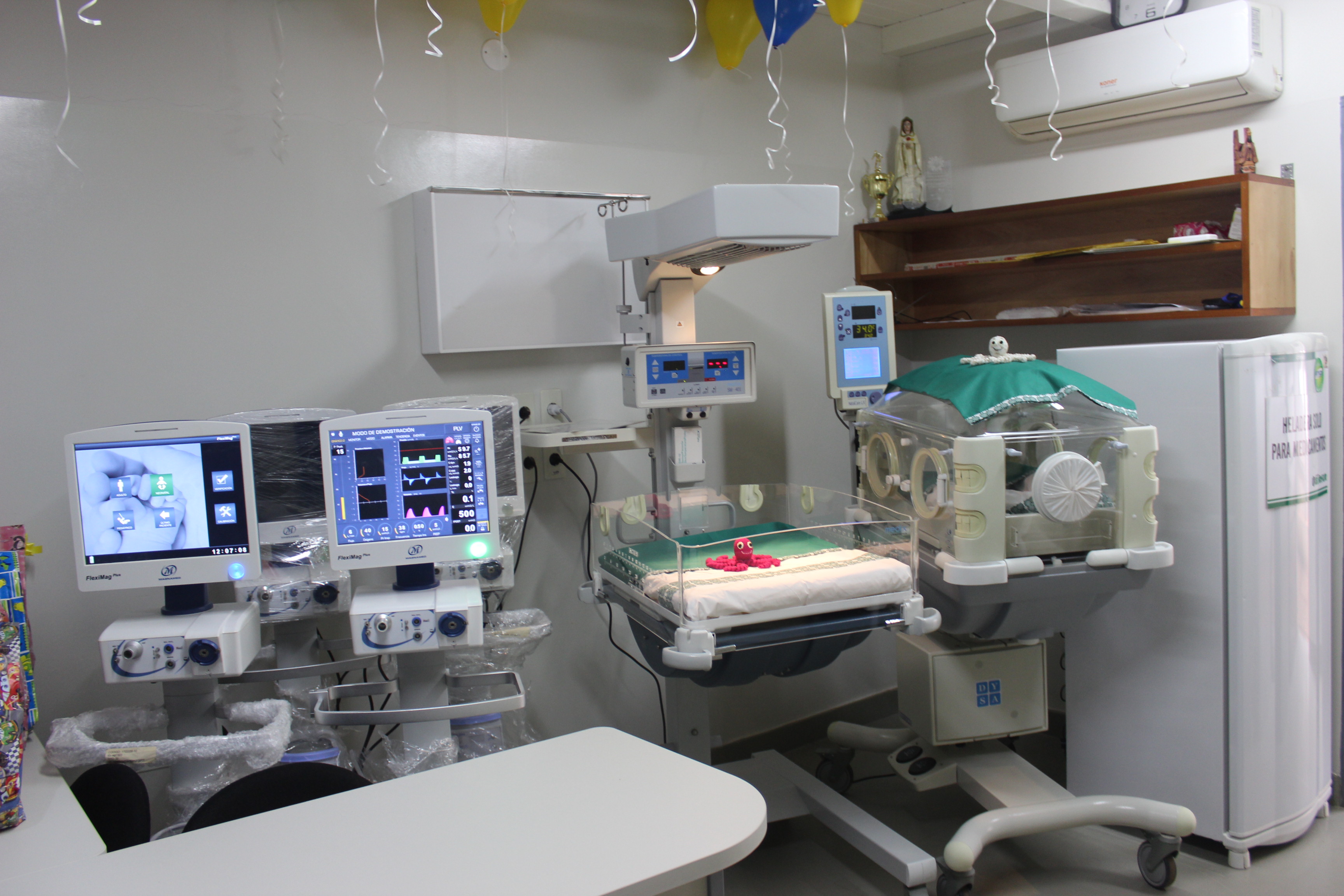 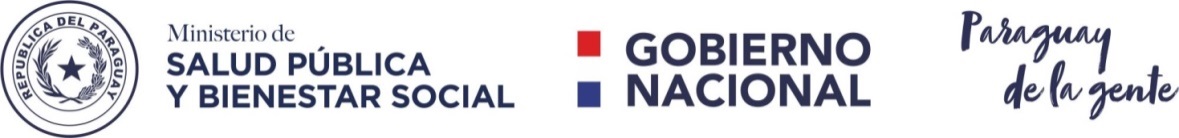 Concurso Público
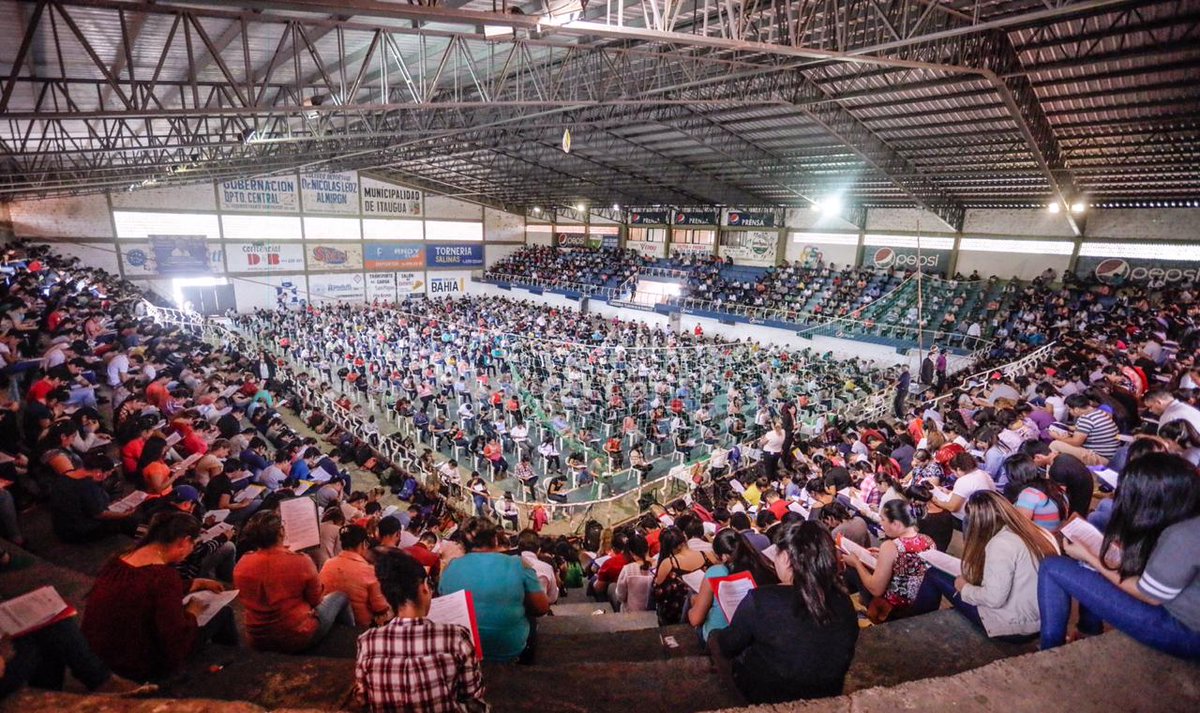 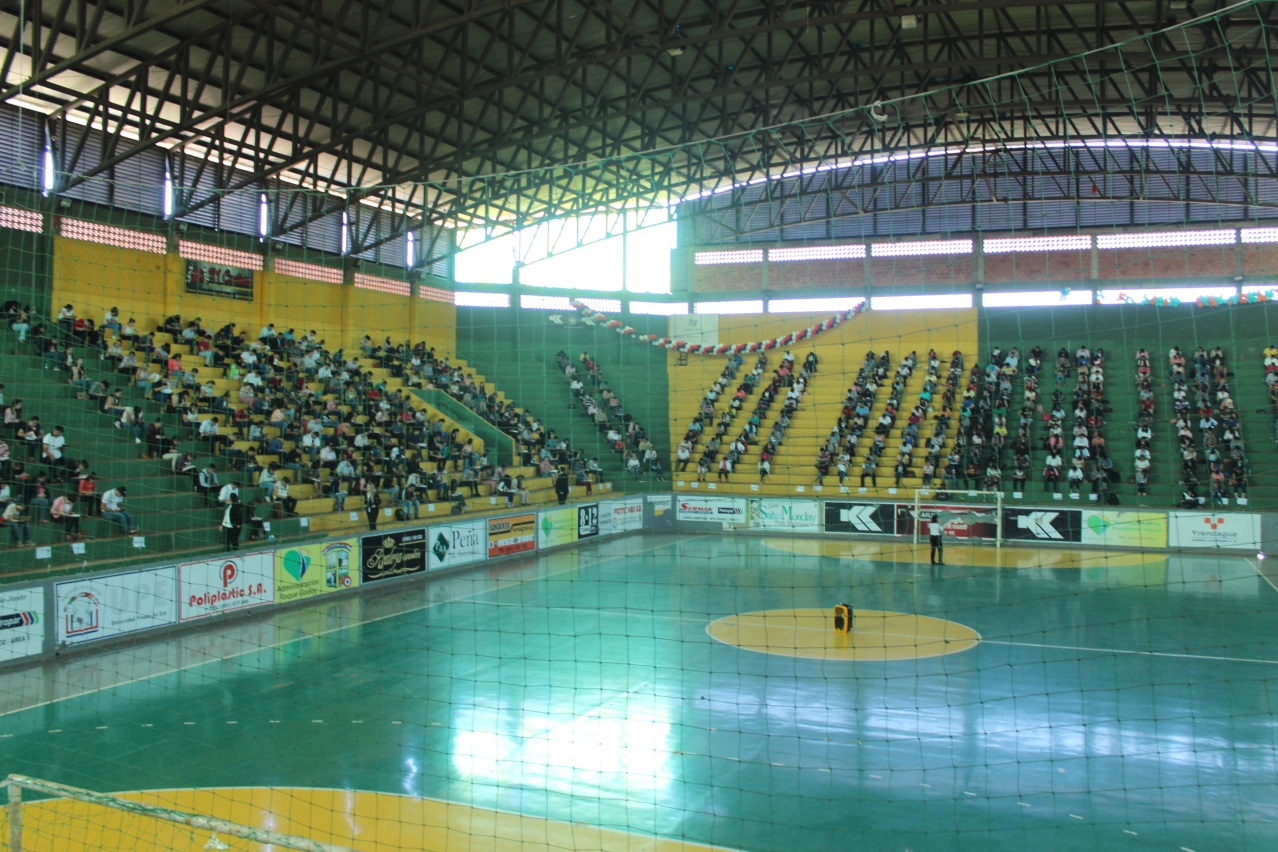 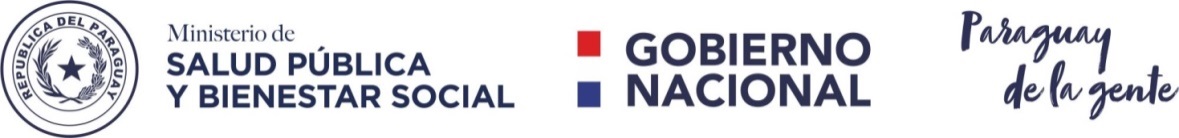 Transformación Tecnológica
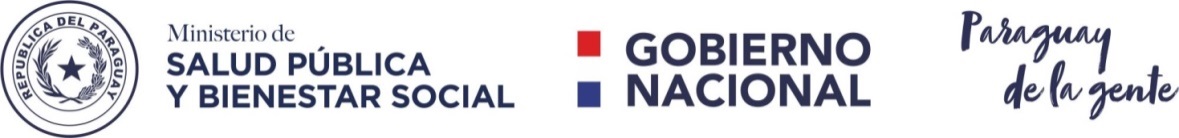 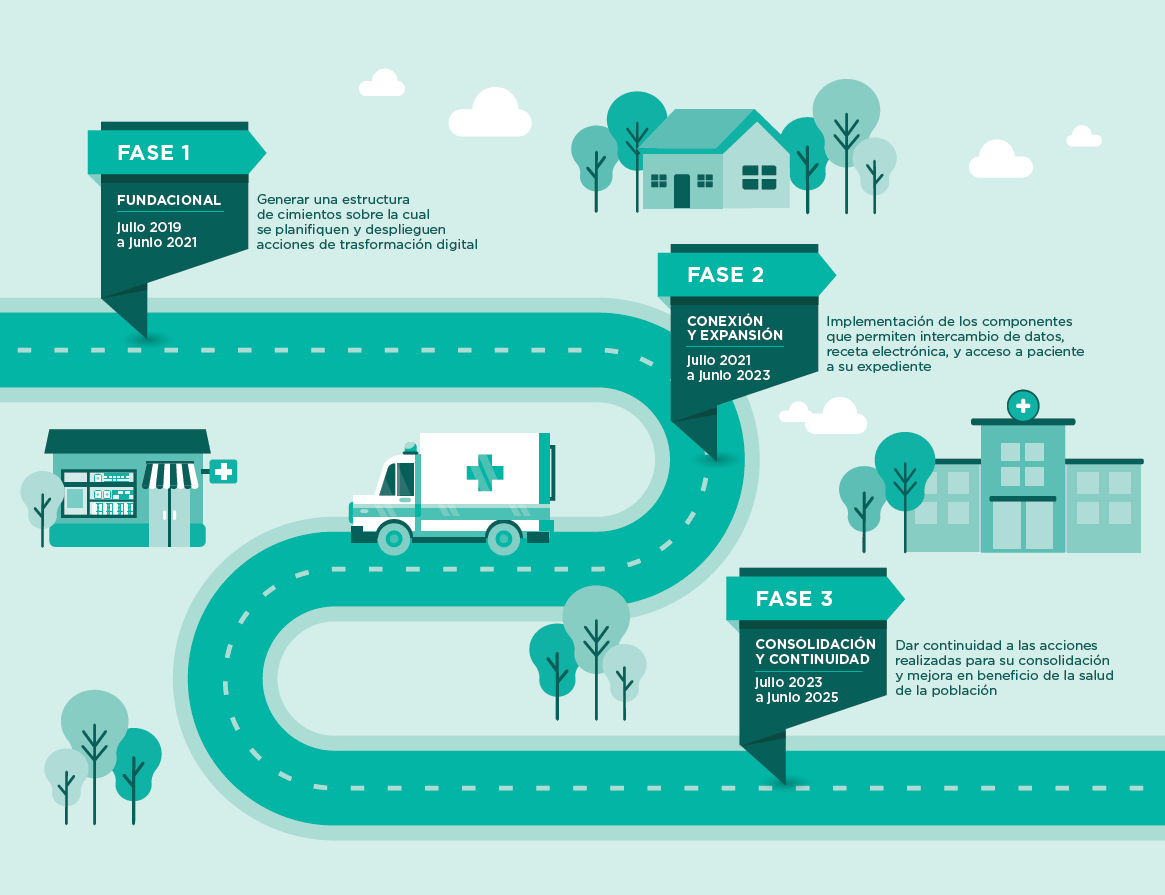 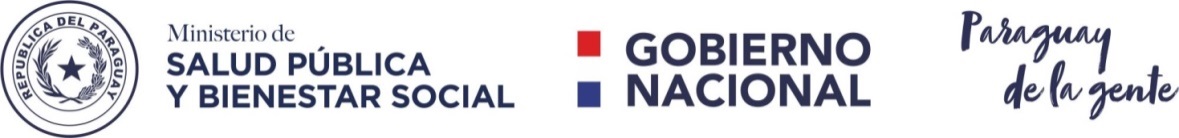 Ordenamiento Administrativo
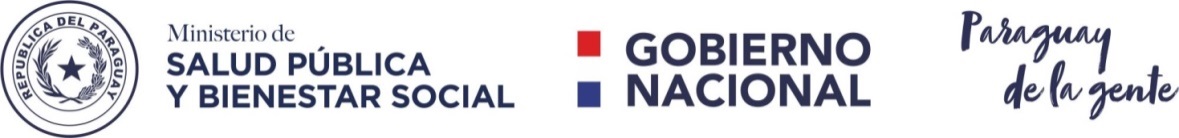 Distribución hospitales, generales, materno infantiles y especializados, medicamentos e insumos
2019 (guaraníes)
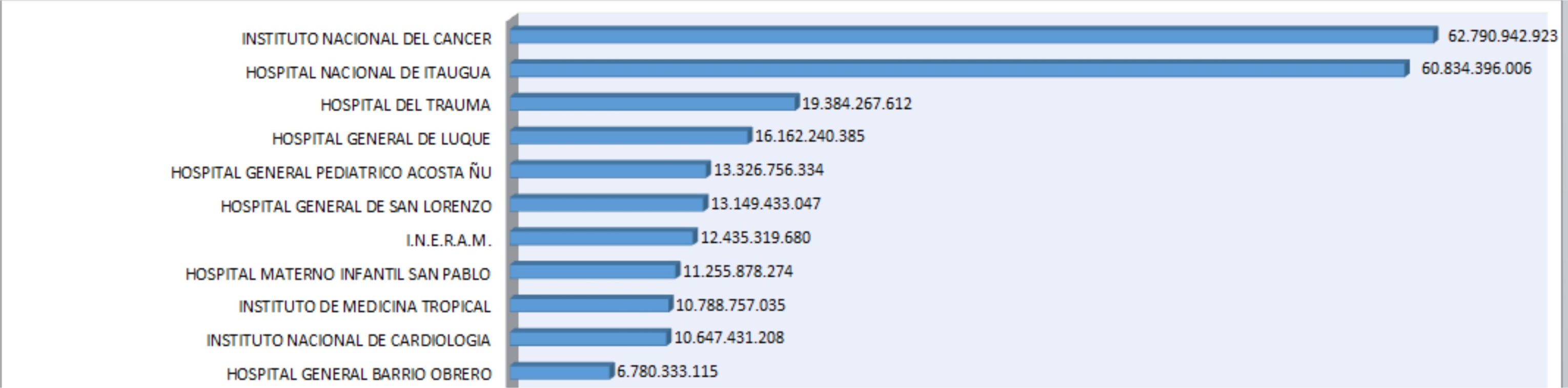 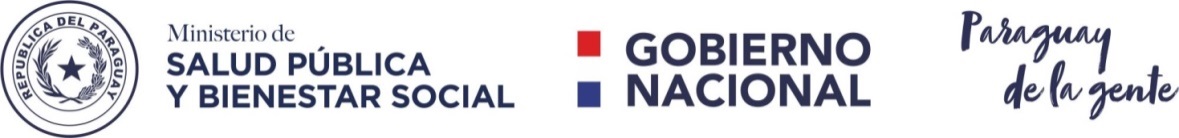 Distribución hospitales, generales, materno infantiles y especializados, medicamentos e insumos
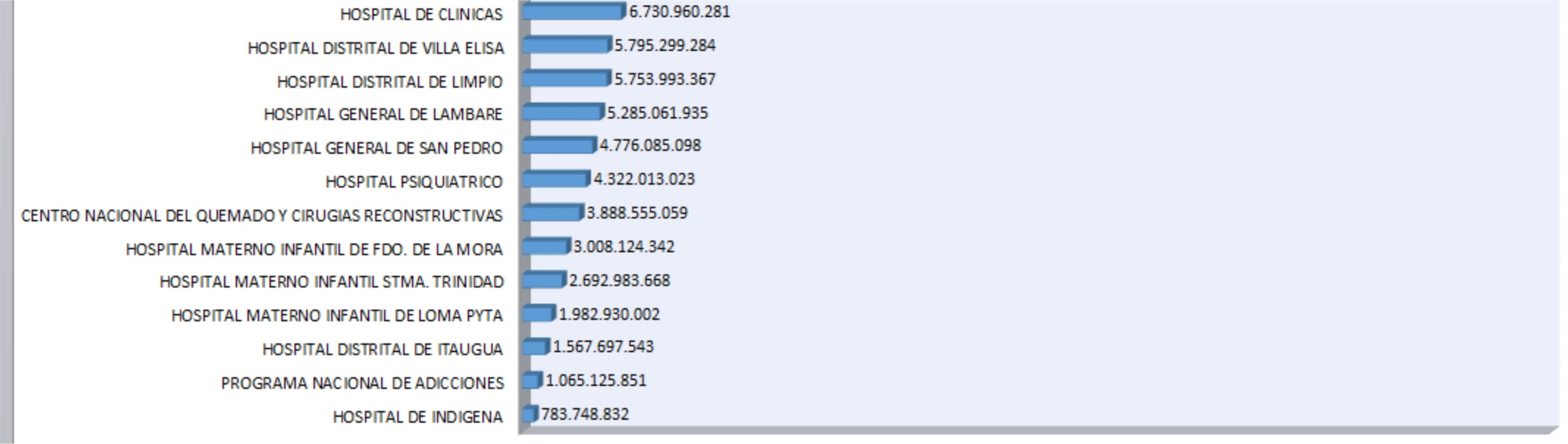 GS. 285.208.333.904
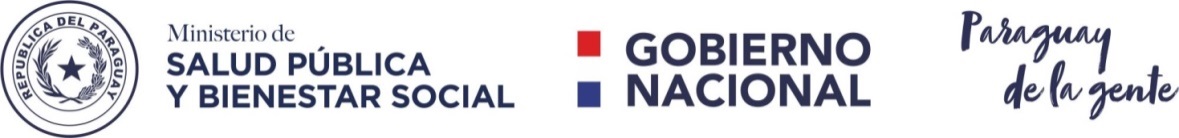 Distribución de medicamentos e insumos en Regiones Sanitarias
2019 (guaraníes)
GS. 268.266.003.576
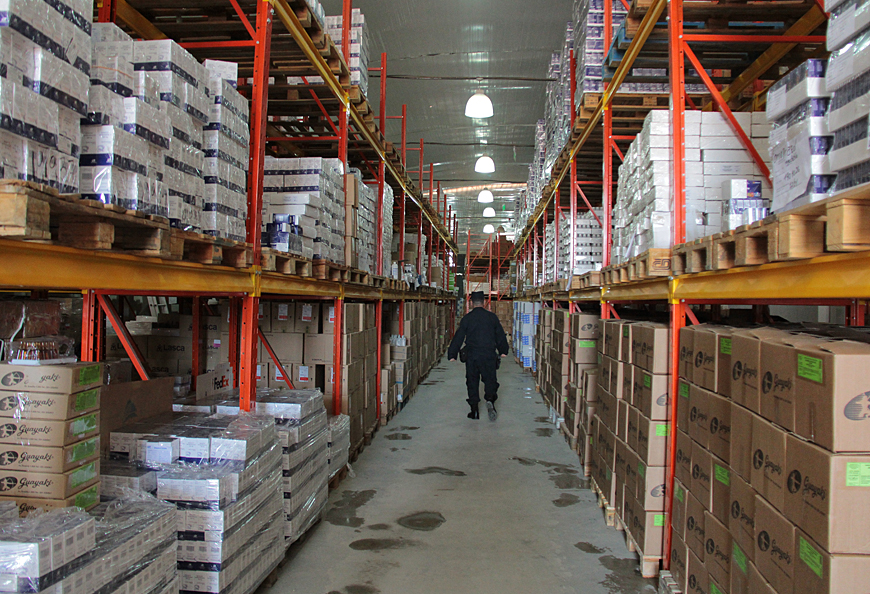 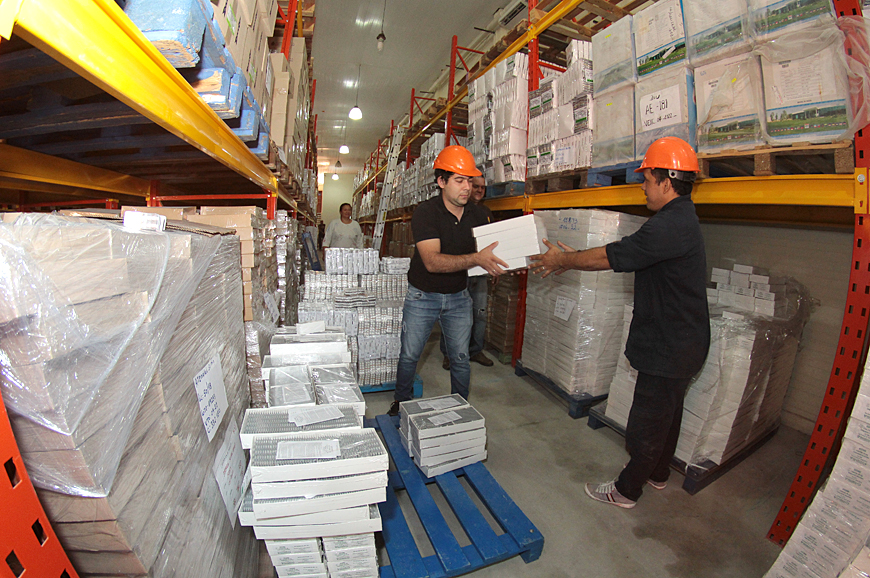 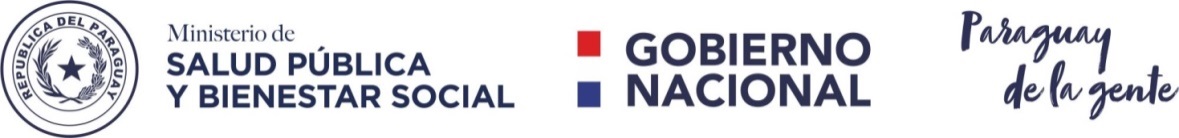 PGN  2019 - MSPBS
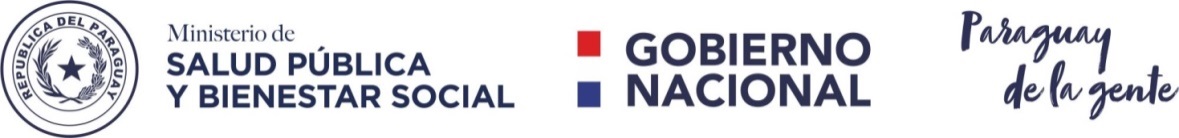 Ejecución Global sobre PGN vigente 2019(millones de guaraníes)
92%
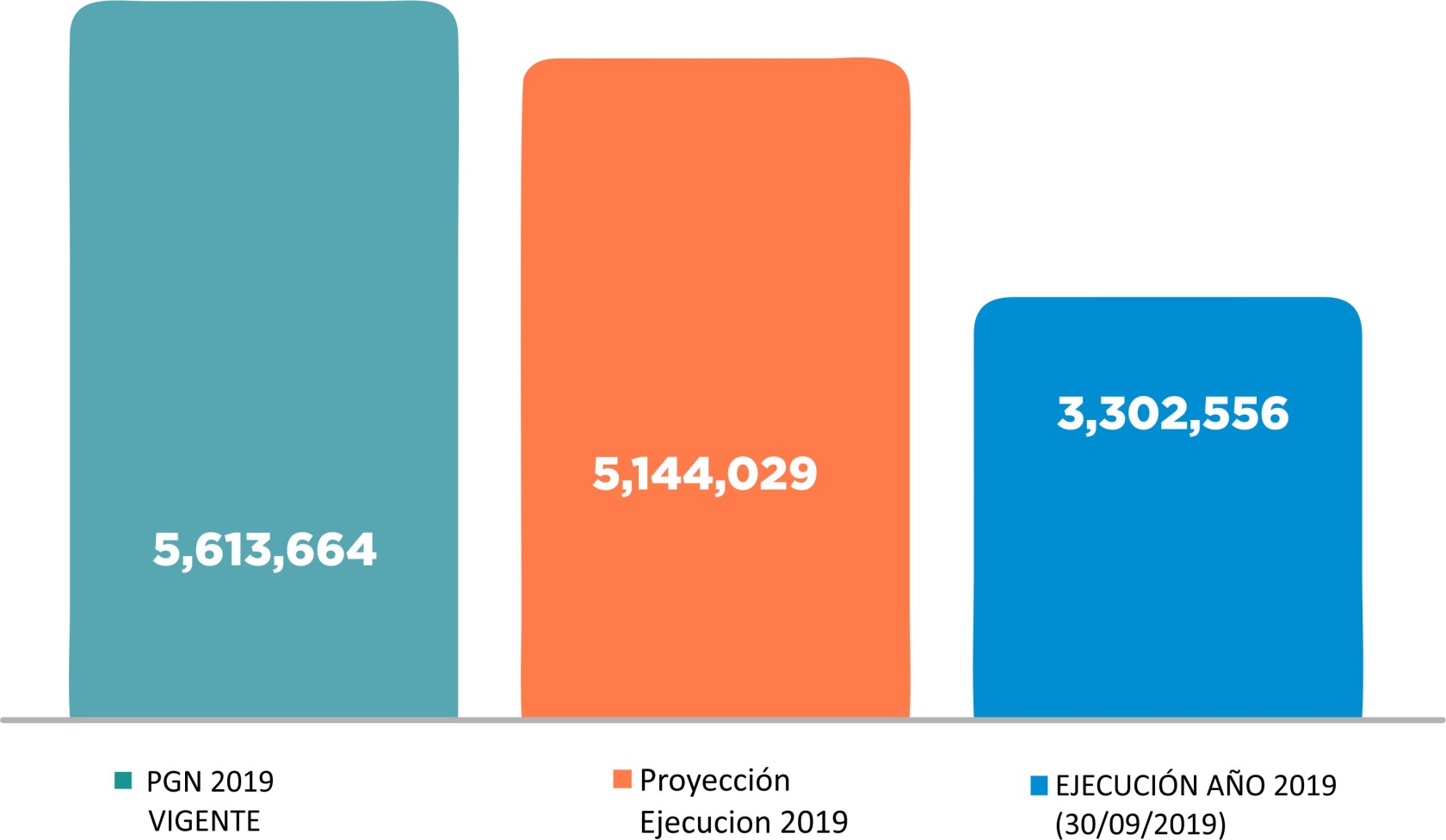 59%
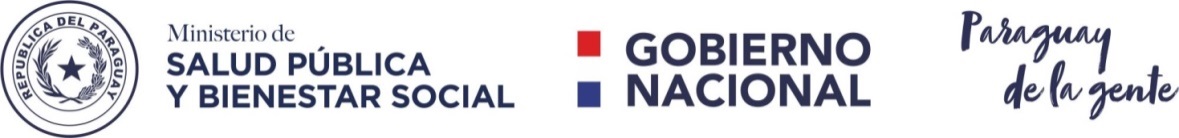 PGN 2020 - MSPBS
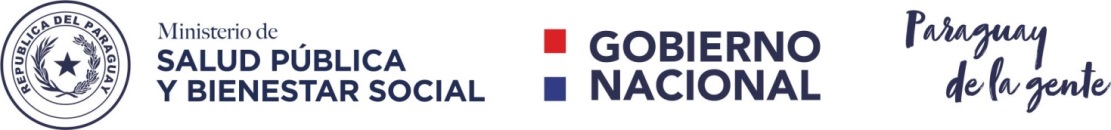 PGN MSPBS 2020
(millones de guaraníes)
4%
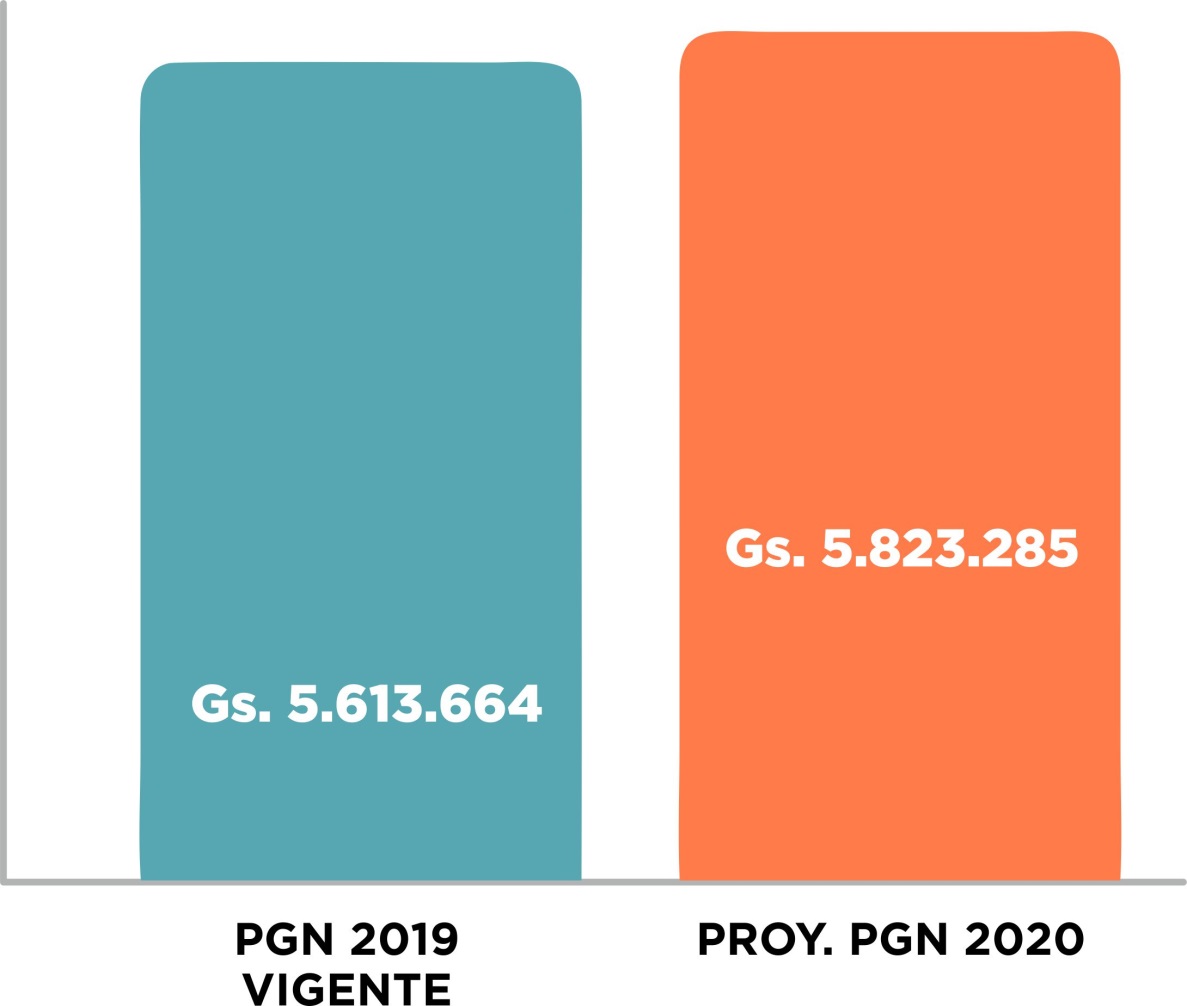 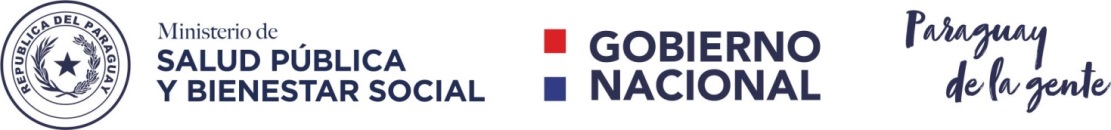 PGN MSPBS 2020
(millones de guaraníes)
100 SERVICIOS PERSONALES
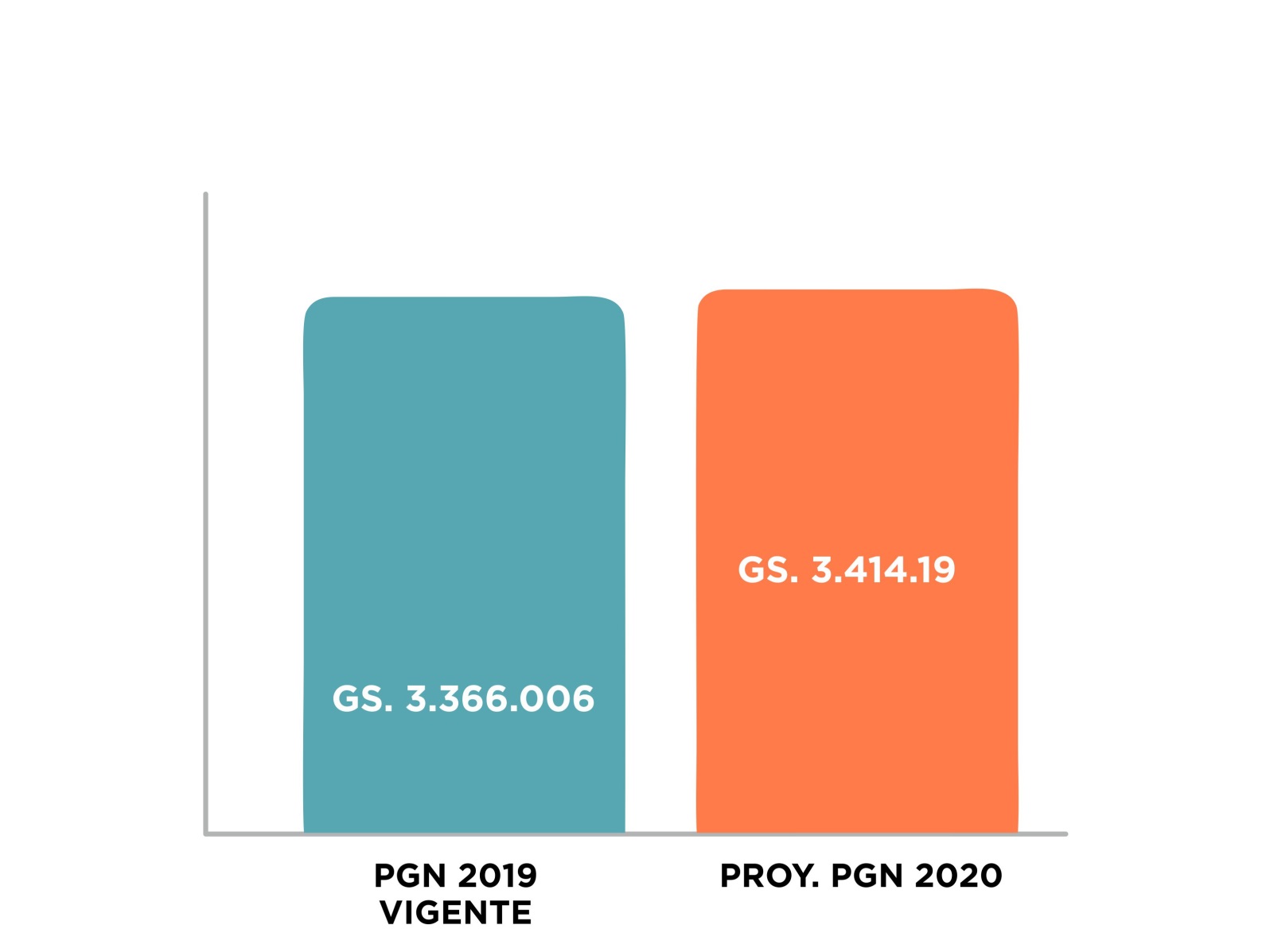 No se prevén aumentos salariales

Nueva contratación de personal de blanco y personal de apoyo en salud
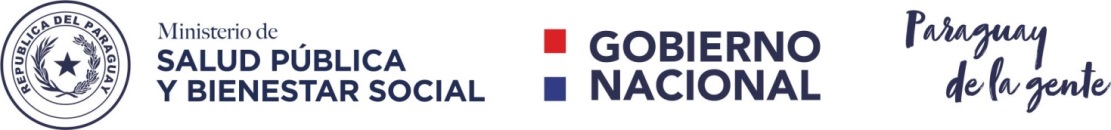 PGN MSPBS 2020
(millones de guaraníes)
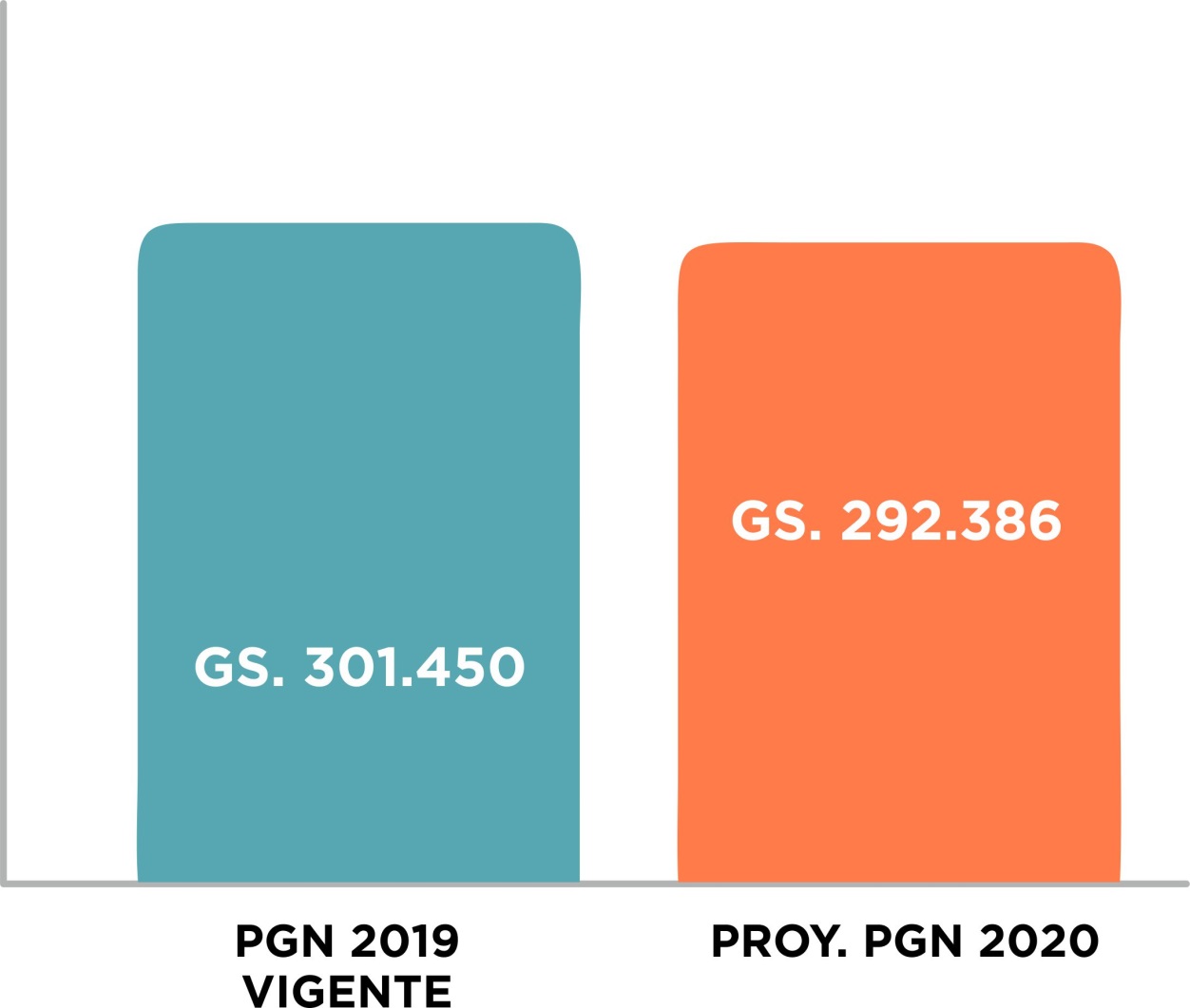 200 SERVICIOS NO PERSONALES
Tercerización servicios de limpieza y seguridad 

Mantenimiento de equipos médicos, de laboratorio y de oficina

Mantenimiento de edificios y alimentación para pacientes
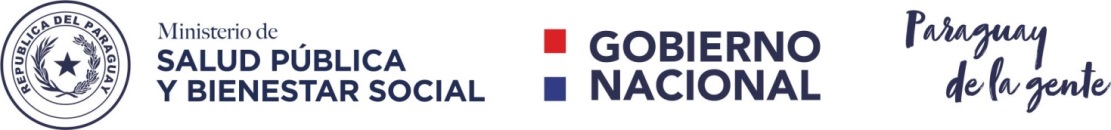 PGN MSPBS 2020
(millones de guaraníes)
300 BIENES DE CONSUMO E INSUMO
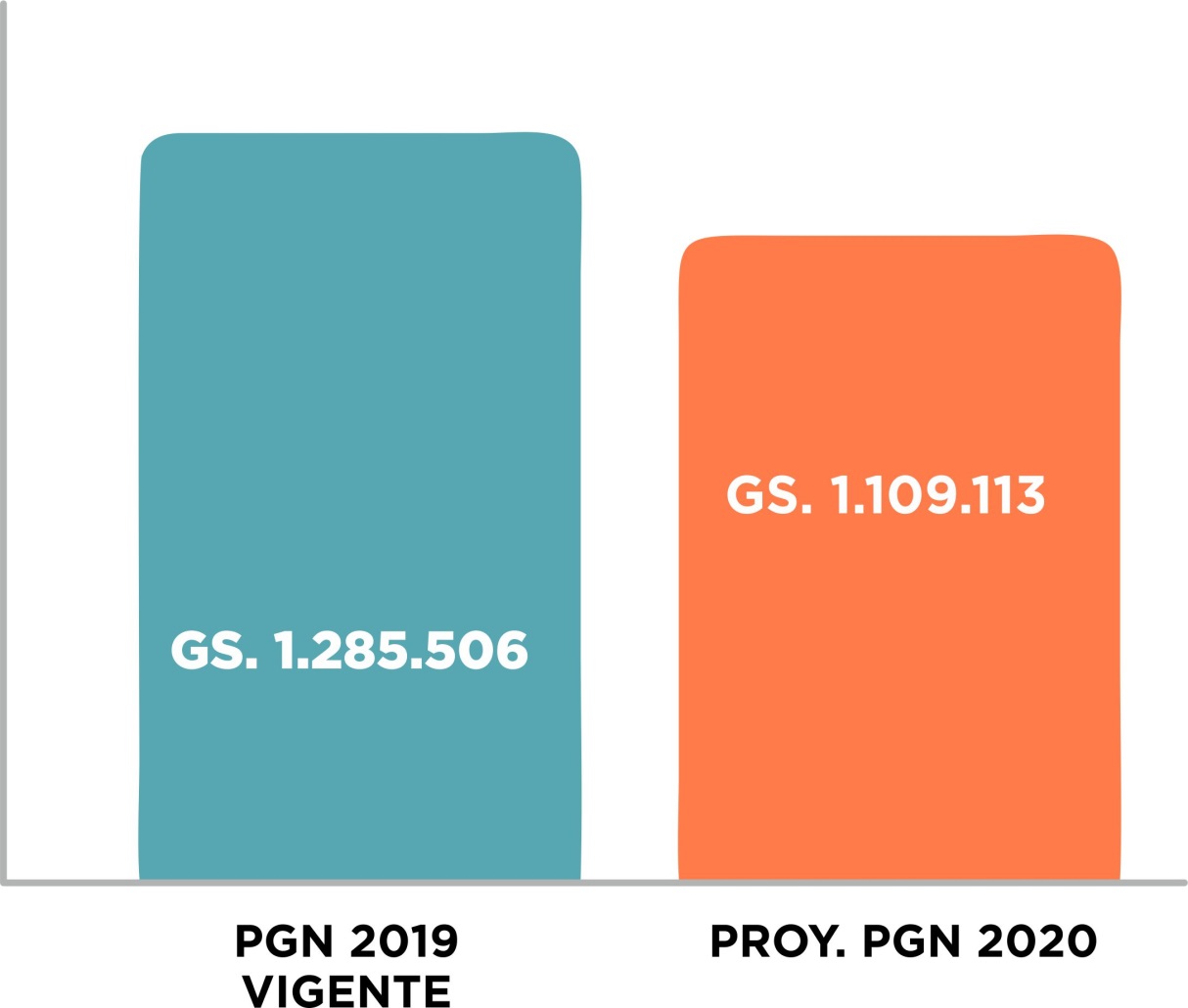 800 TRANSFERENCIAS
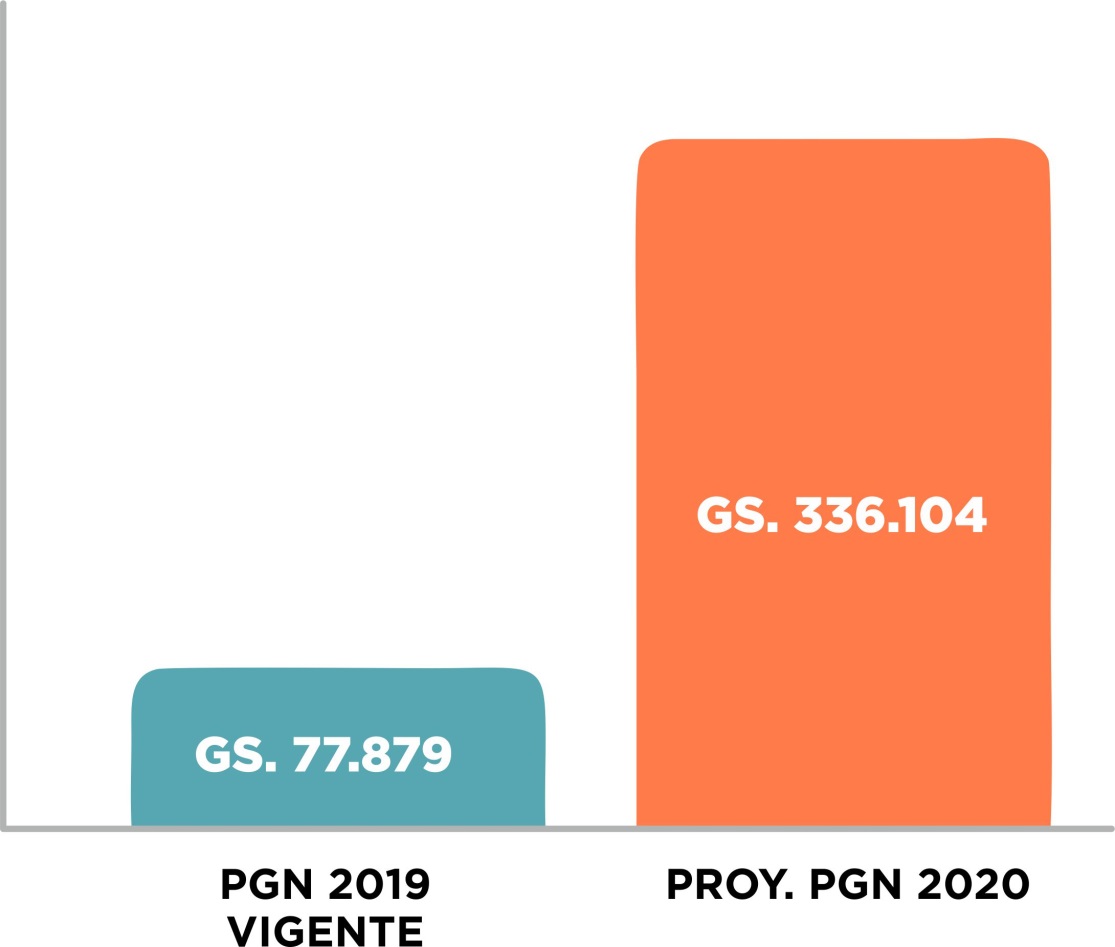 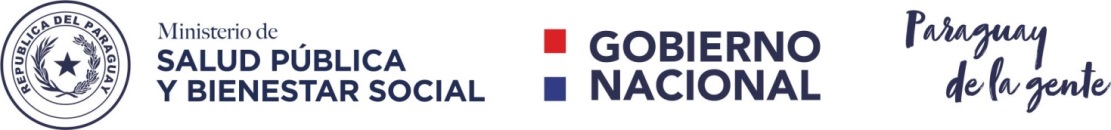 PGN MSPBS 2020
(millones de guaraníes)
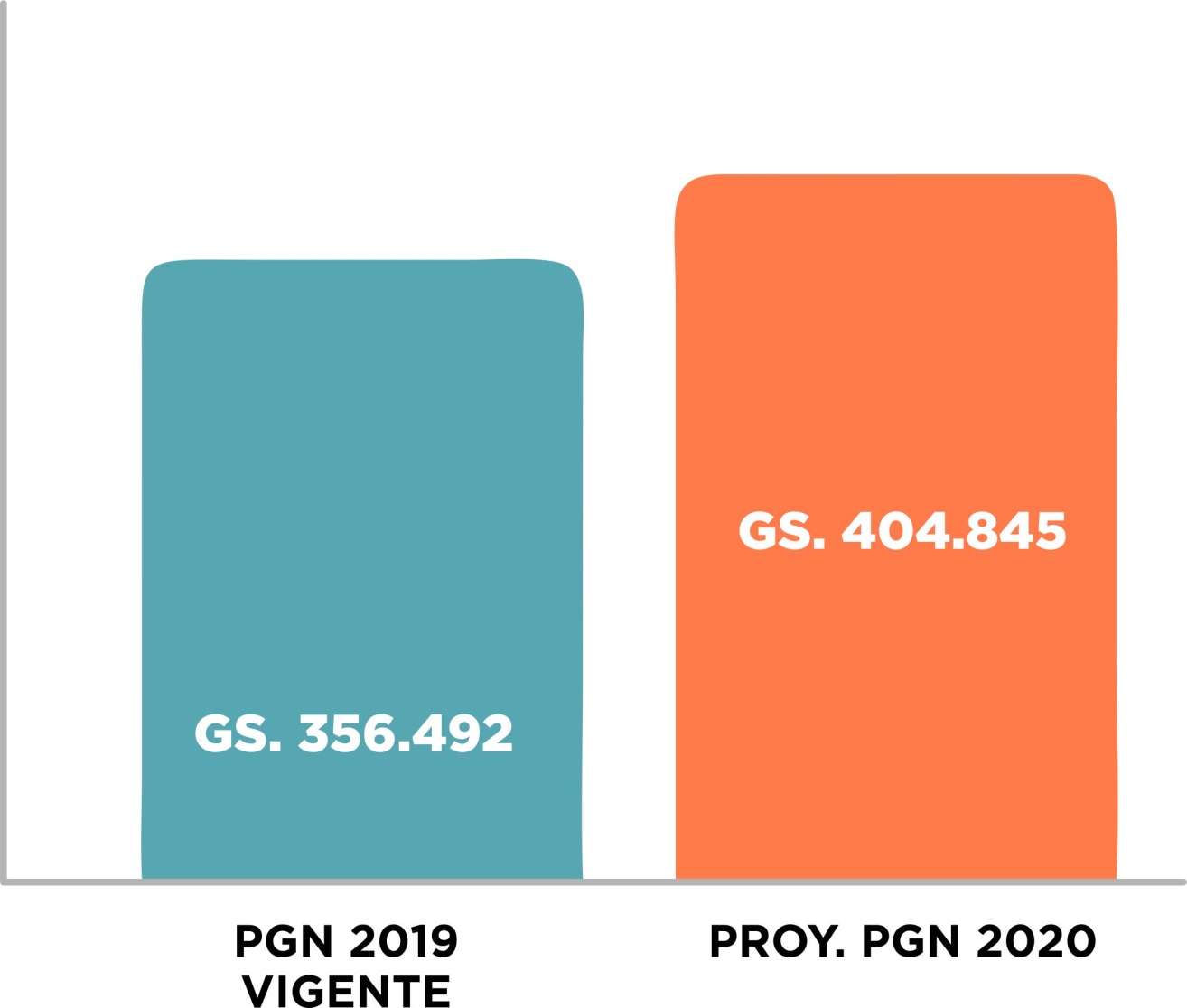 500 INVERSION FISICA
Construcción del Hospital Barrio Obrero

Construcción del Hospital de Coronel Oviedo

Equipamiento de UTI

Equipamiento de Informática
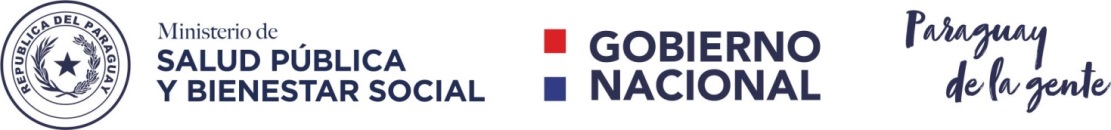 PGN MSPBS 2020
(millones de guaraníes)
900 OTROS GASTOS
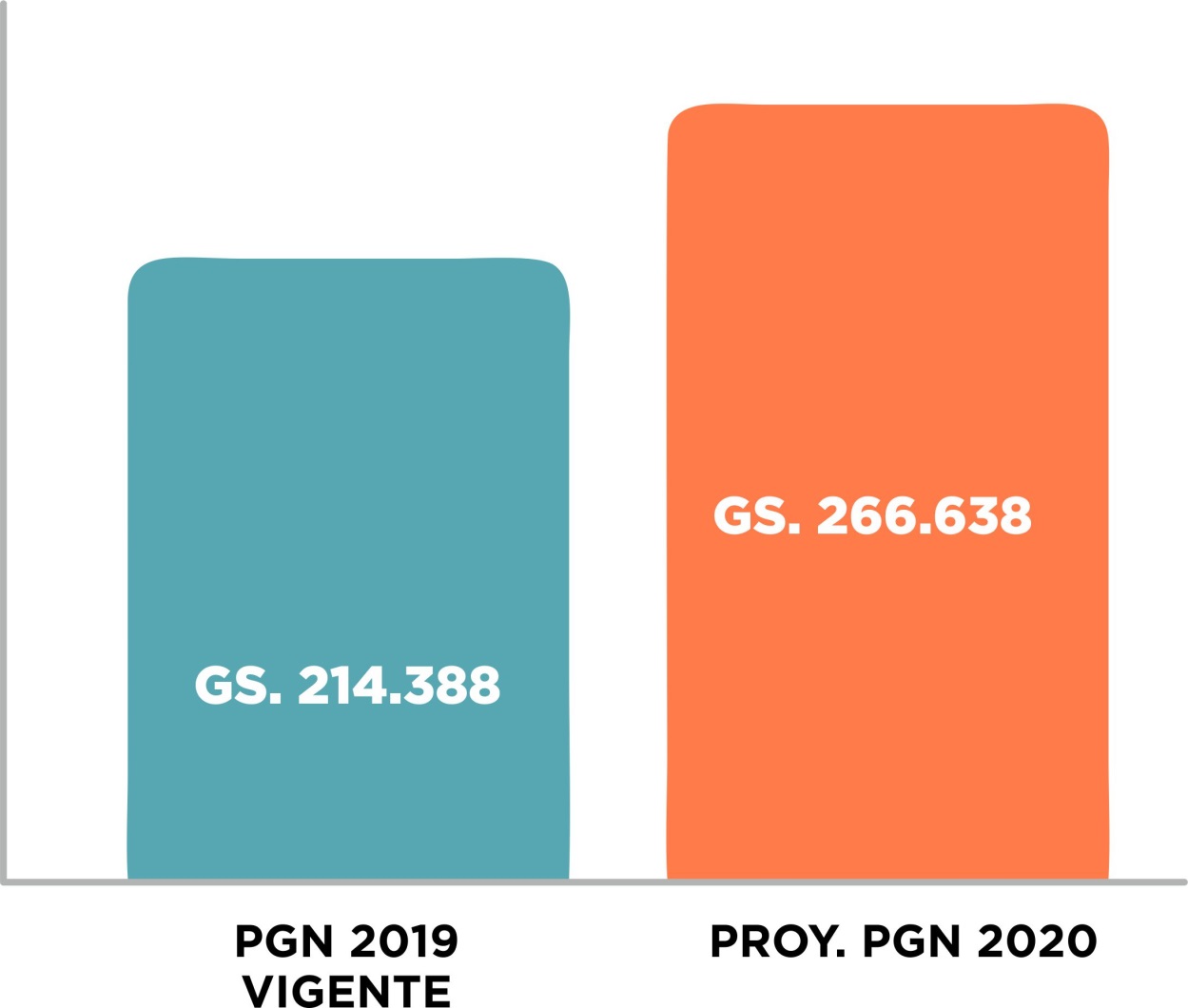 Pago de cesión de derecho de cobro

 Pago de acciones judiciales de Terapia Intensiva
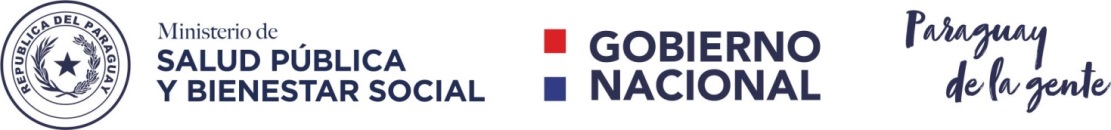 GRACIAS